Parent Information SessionJuniors
Rikako Karaki: School Counselor
Chris Arrington: School Counselor
Karen Gill: College and Career Counselor

Osceola County School for the Arts
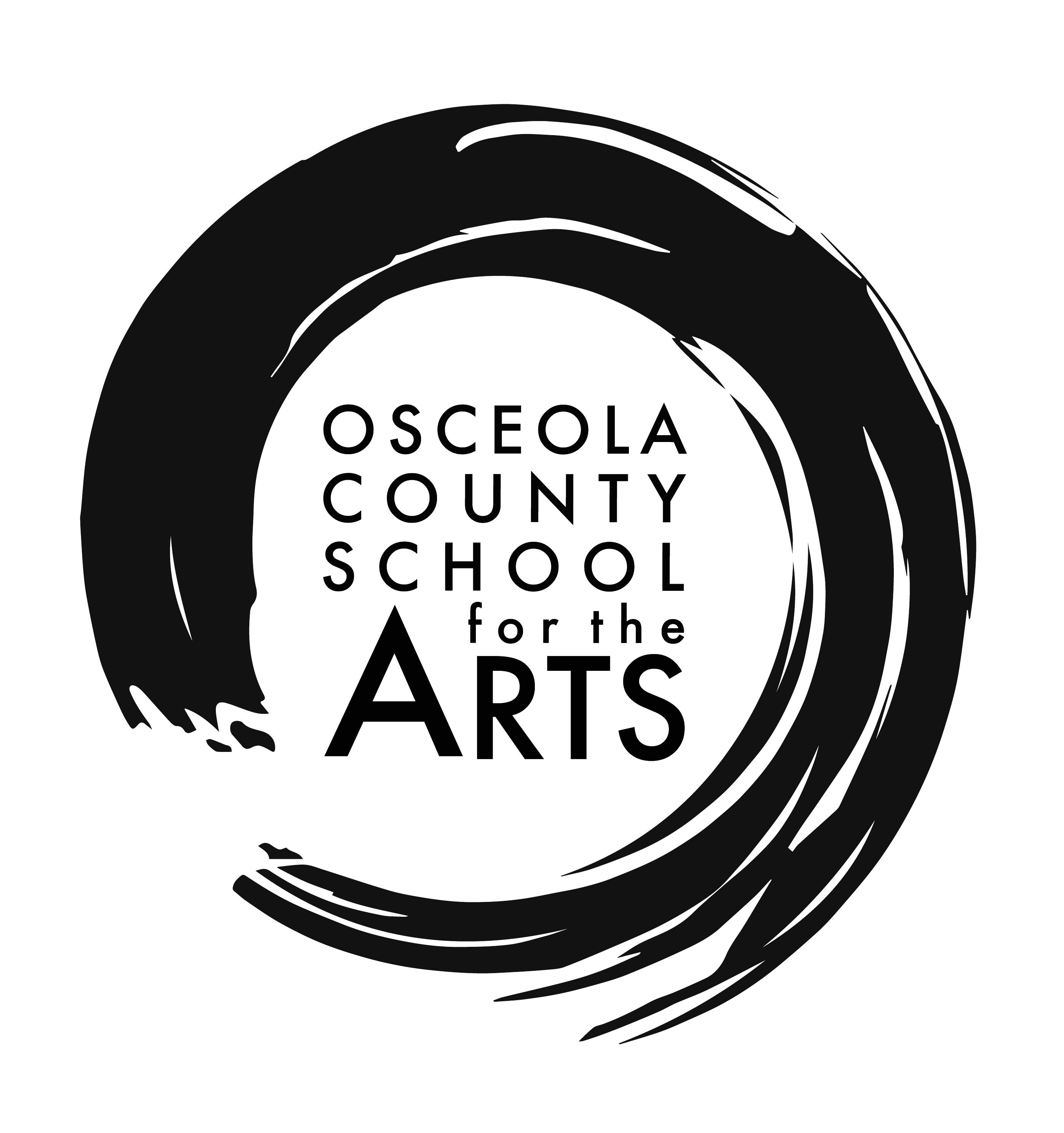 MEET YOUR COUNSELORS
What you should know?
GRADUATION   REQUIREMENTS
GRADUATION   REQUIREMENTS
Assessment Requirements       for Graduation 2023
FSA Reading- level 3 or above
Algebra 1 – pass class, pass EOC for credit, 30% of grade
Geometry –  pass class- EOC is 30% of grade
Biology-pass class- EOC is 30% of grade
U.S. History-pass class- EOC is 30% of grade
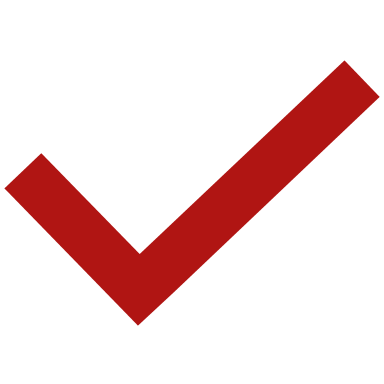 Assessment Requirements 2
Grade Point Average
Unweighted GPA
  Grade=Quality Pts.
A = 4.0
B = 3.0
C = 2.0
D = 1.0 
F = 0.0
Weighted GPA
  Grade=Quality Pts. 
AP & D E        Honors
A = 5.0		4.5
B = 4.0		3.5
C = 3.0		2.5
D = 2.0		1.5
Students will have many ups and downs
Students may need about +$1000 to cover all expenses of high school and  the college process
Yearbook
Cap and Gown 
College application fees
Test fees
Housing deposits
Enrollment deposits
Prom
Universal’s Senior Graduation event
Senior Year
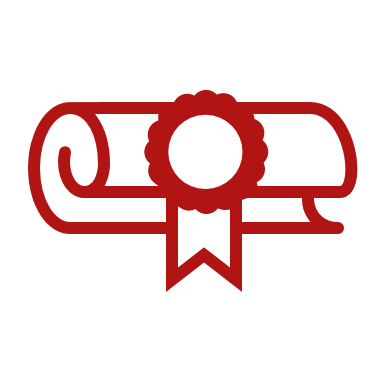 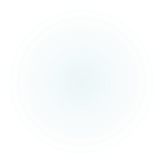 What you should do?
Remind them they still have to get good grades and study in their Junior and Senior year. COMPLETE ONLINE CLASS!
Keep communication open
Listen to what they want – about college
Listen for uncertainty, lack of confidence etc.
Help them to be realistic and boost confidence
Take them to visit colleges; virtual visits
Remind them about tests and deadlines – help them make a calendar and keep a college folder 
Be prompt with any pieces you have to complete i.e. this year’s tax returns to use for next year’s FAFSA
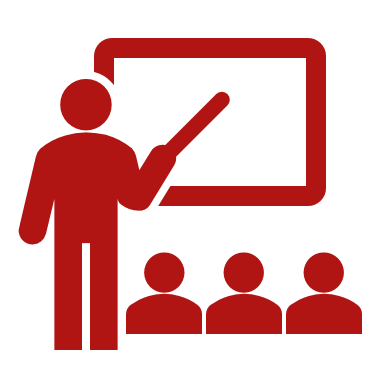 When you can help
Now – help student do research  about careers and determine the selection criteria for college. 
Career Research- Xello
College selection criteria includes:
Major /Degrees offered
Location (in- state vs. out of state)
Size (how do you learn?)
Financial aid opportunities / cost
Admissions requirements
Good college website for parents – Big Futures at Collegeboard.org
Understand what the college is looking for: Have a plan B.
Be sure all parts of the application are complete and submitted; extra pair of “eyes”
SPELLING and GRAMMAR are important!!!!!
Proofread essays and have someone else proofread before submit
Treat every application like your first choice
Meet your deadlines!
Subscribe to Ms. Gill’s REMIND texts for information AND READ THEM!
Tips
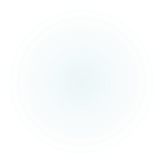 Attend college fairs: make contact with admissions personnel
Research admissions and scholarship requirements
NO SCHOOL IS FOR EVERYBODY AND EVERYBODY IS NOT FOR EVERY SCHOOL. Have  REACH and MATCH schools.
Take process seriously but keep things in perspective: there are over 4,000 colleges in the U.S.
Colleges look for rigorous classes and upward trends, quality of involvement, strong test scores a predictor of how may do you 1st year of college
Tips
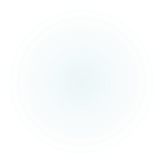 During the Summer
Visit colleges either in person or via internet  www.collegeview.com  for selection
www.ecampustours.com for viewing colleges.
Allow student to be a part of college summer programs
Allow student to get an internship (paid or unpaid)
Get all information together for application process in September
September
Sign up for  another entrance test
Help apply to colleges in Florida
Come to parent night events
If going Out of State – go to those college information sessions – usually in Orlando
Check Focus monthly to keep up with their grades.
October
Remind them to order transcripts via Xello in a timely manner 
Sign the residency affidavits on the  Florida college applications
Take them to open houses
Fill out FAFSA(fafsa.gov) and FLORIDA FINANCIAL AID (Bright Futures) www.floridastudentfinancialaid.org
Senior Year Actions
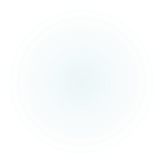 November
Go to the financial aid night near you.
Help them start applying for out of state colleges
Start on scholarship applications. Give us ample time to fill out recommendations.
December
Make sure they have completed their out of state applications by the end of the month
Help them acquire any missing paperwork the FL colleges say is missing.
Senior Year Actions
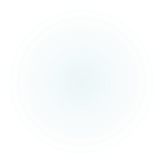 January
Remind students to check for scholarships 
Senioritis may set in – check Focus !

 February
Keep reminding students to look for scholarships
Early decision letters will be coming this month or before.
Talk to your child about acceptances and rejections
Senior Year Actions
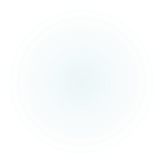 March
You will have to help with housing applications and deposits
You will have to help with acceptance deposits
Continue to remind about scholarships
April
Work together to make the final decision on the college based on the financial aid package they offer
Last reminder about scholarships
Senior Year Actions
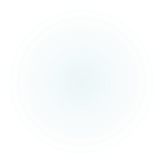 May
Students should have plans set at this point – must decide by May 1st!
They will need to pick up cap and gown
They may be heading off in June – collect checklists of what they will need at college and start getting those items.
Go to their graduation and smile!  You’ve earned it!
Senior Year Actions
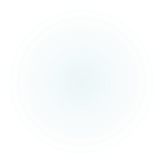 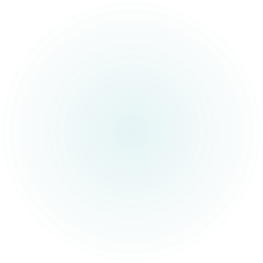 How do I make an appointment with the counselor?
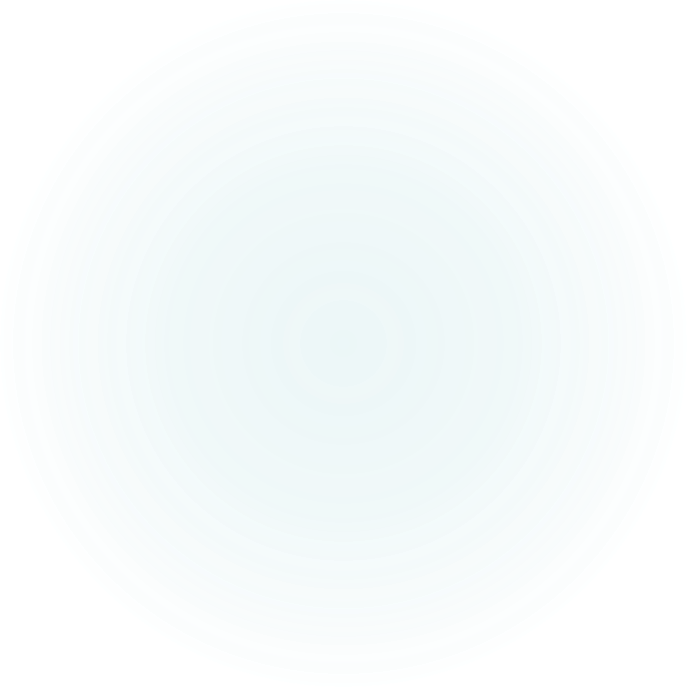 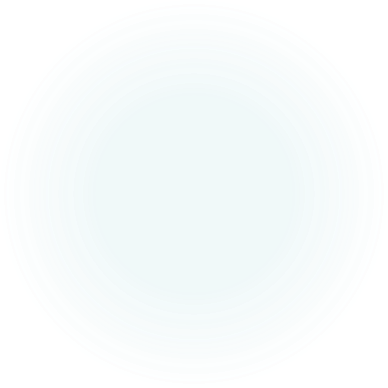 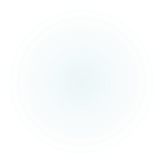 Schedule an appointment with your  School Counselor
VALENCIA COLLEGE TRANSITION COACH
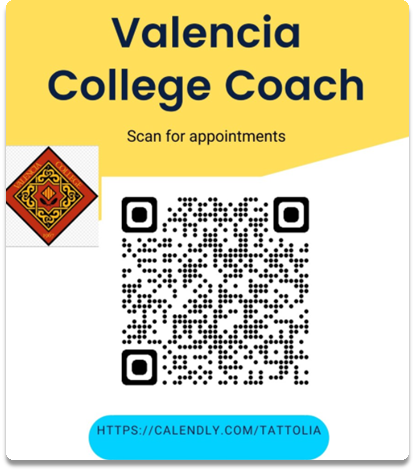 Ms. Amanda McRae
Xello
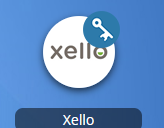 Xello is a free tool that all Osceola County School for the Arts student have. You can take career assessments, research careers and colleges, use it for goal setting, upload and save documents and so much more!
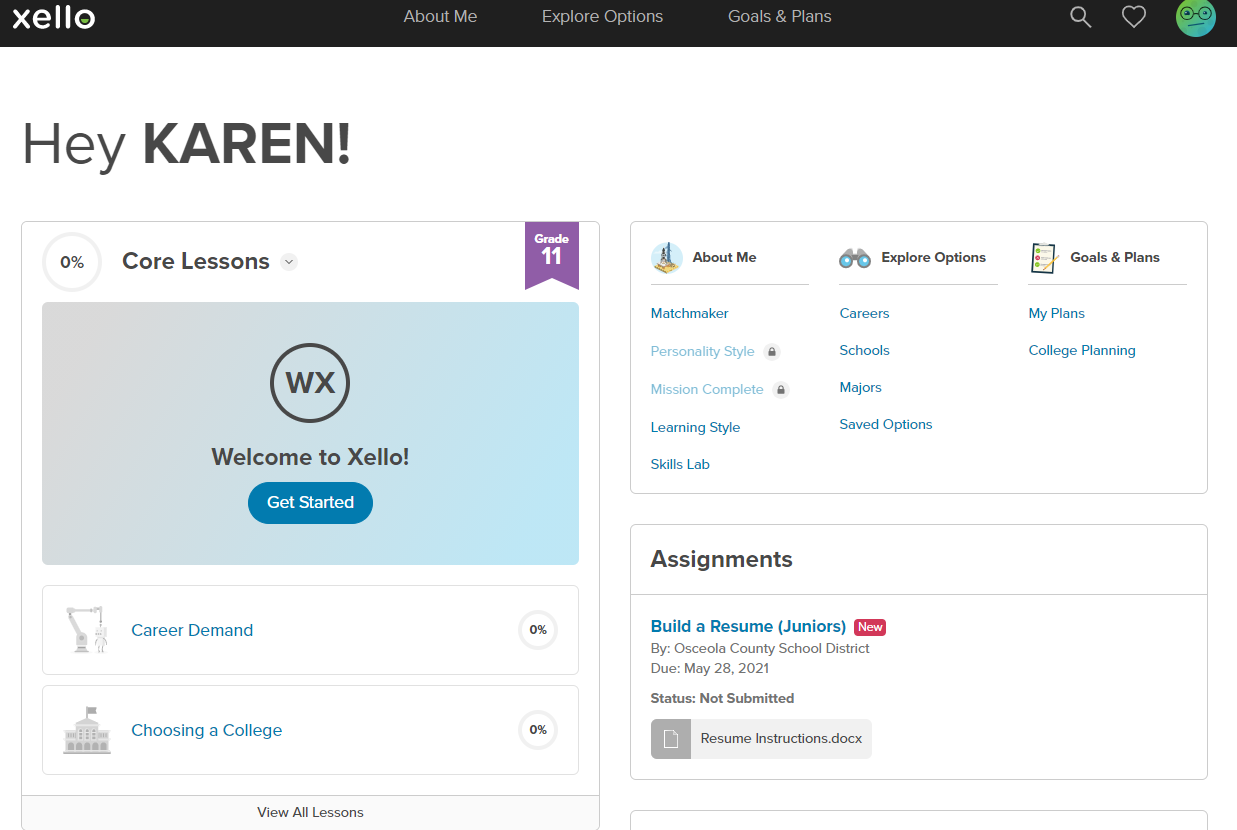 Xello Landing Page
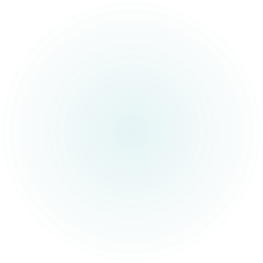 Complete Xello lessons
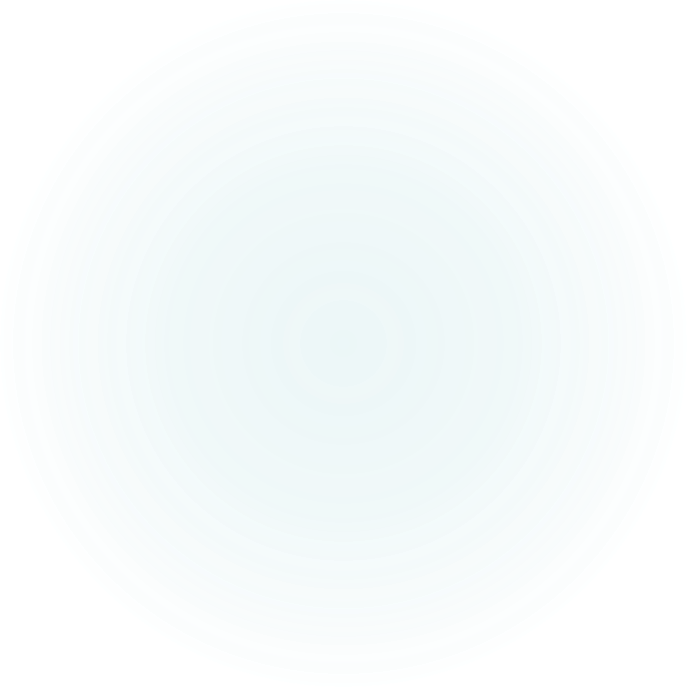 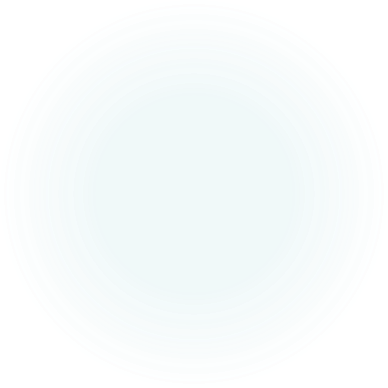 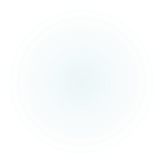 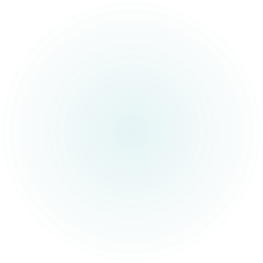 Xello-ResumeNo resume = No Letter of Recommendation
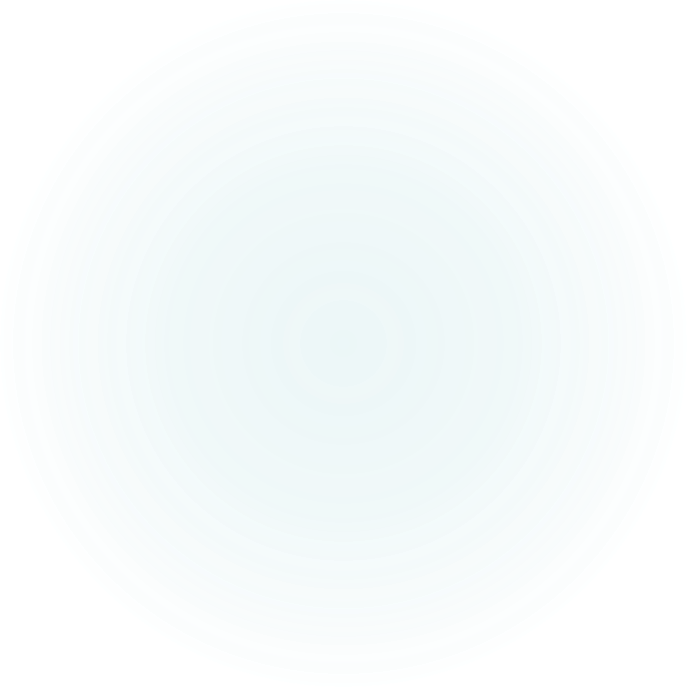 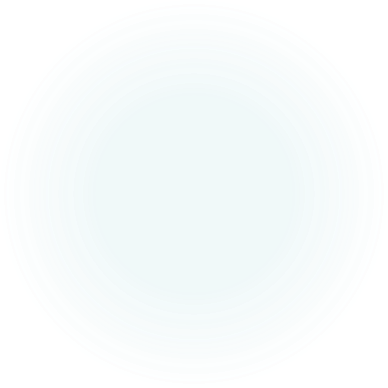 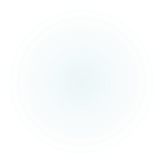 Transcripts will be sent electronically through Xello so it is imperative that student input the college information correctly for counselor to fill out their end of the documents.
Xello
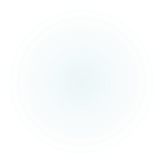 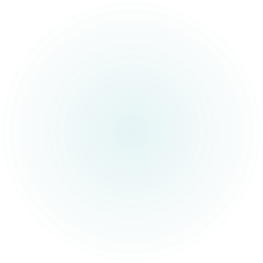 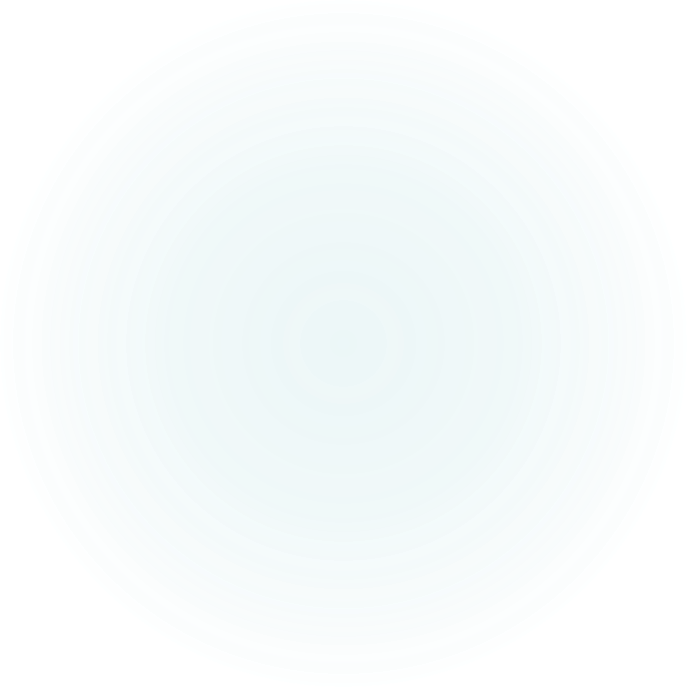 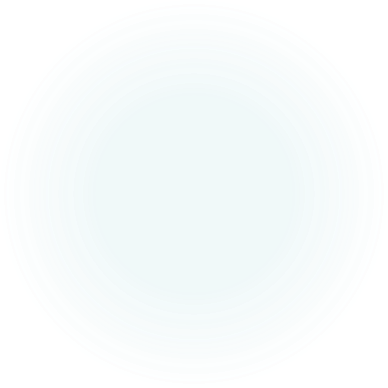 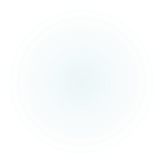 Scholarship Money
https://www.raise.me/join/osceola-county-school-of-arts
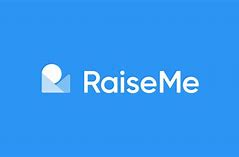 Scholarship Money
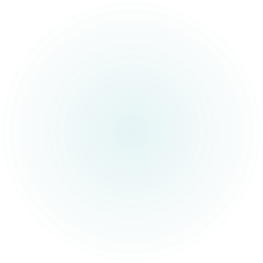 Remind-Ms. Gill 2023
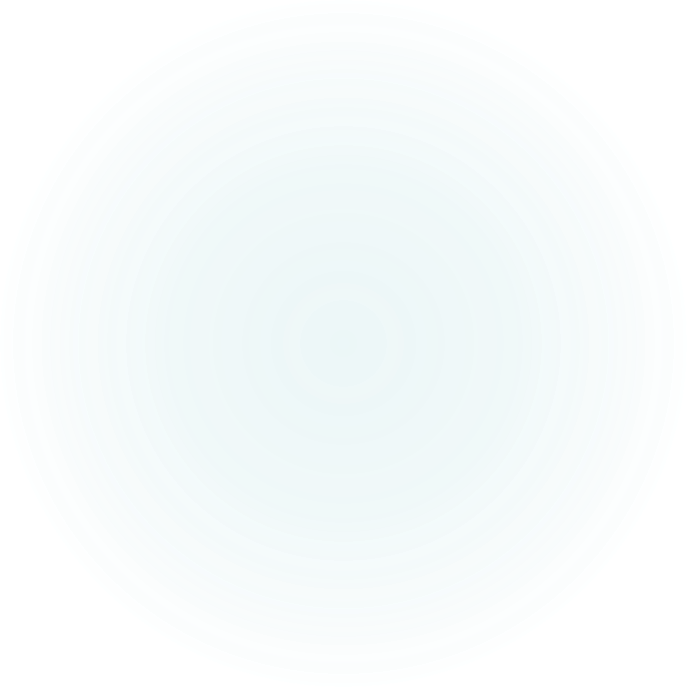 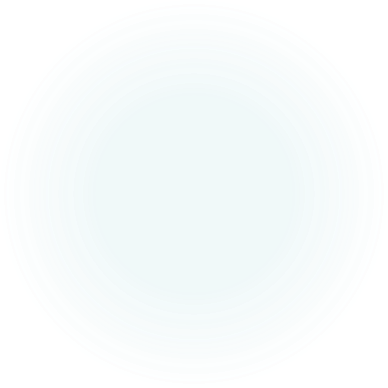 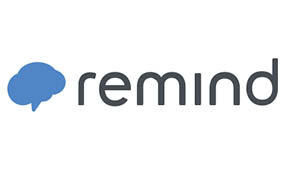 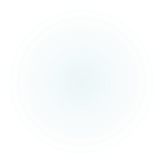 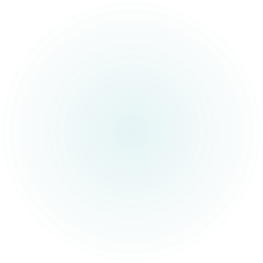 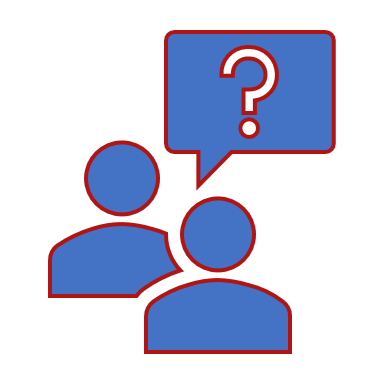 Questions?
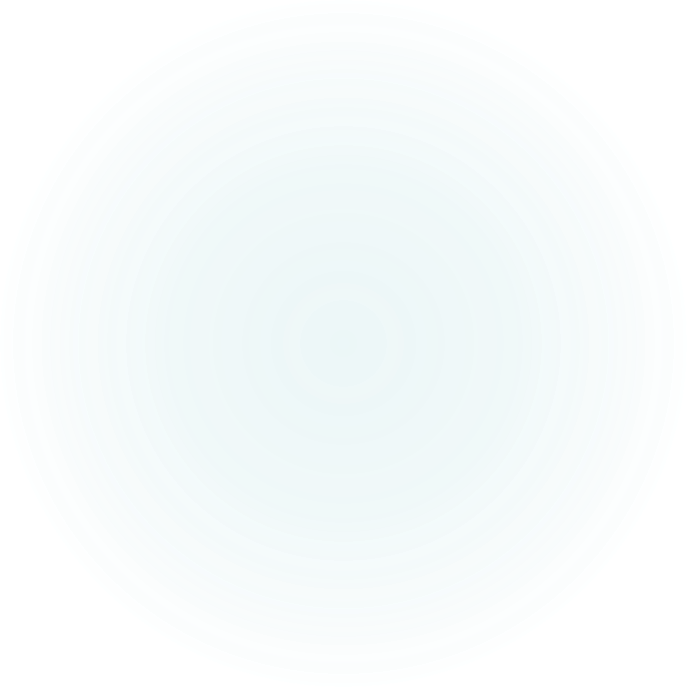 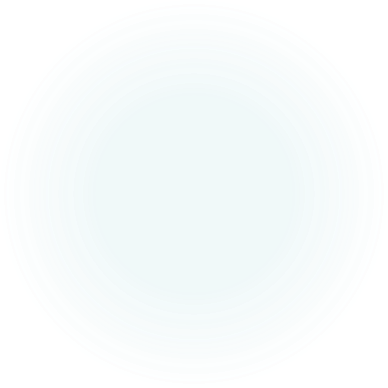 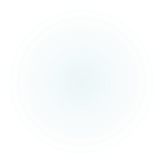